La télékinesithérapie
Aude QUESNOT, CNOMK, cadre supérieur de rééducation-Hôpital la Porte Verte - Versailles.
La télémédecine en chirurgie en IDF
Webinaire – 15/10/2020 – 17h30 à 19h30
1
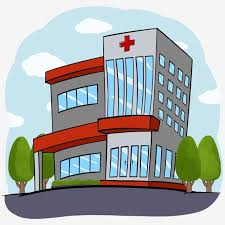 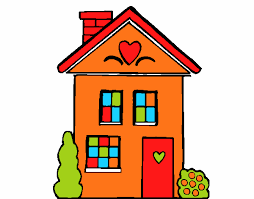 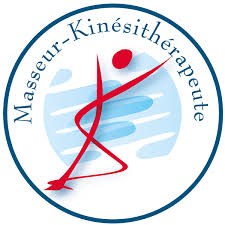 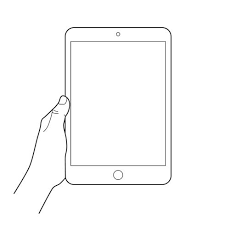 La télémédecine en chirurgie en IDF
Webinaire – 15/10/2020 – 17h30 à 19h30
2
Démographie de la kinésithérapie
La télémédecine en chirurgie en IDF
Webinaire – 15/10/2020 – 17h30 à 19h30
3
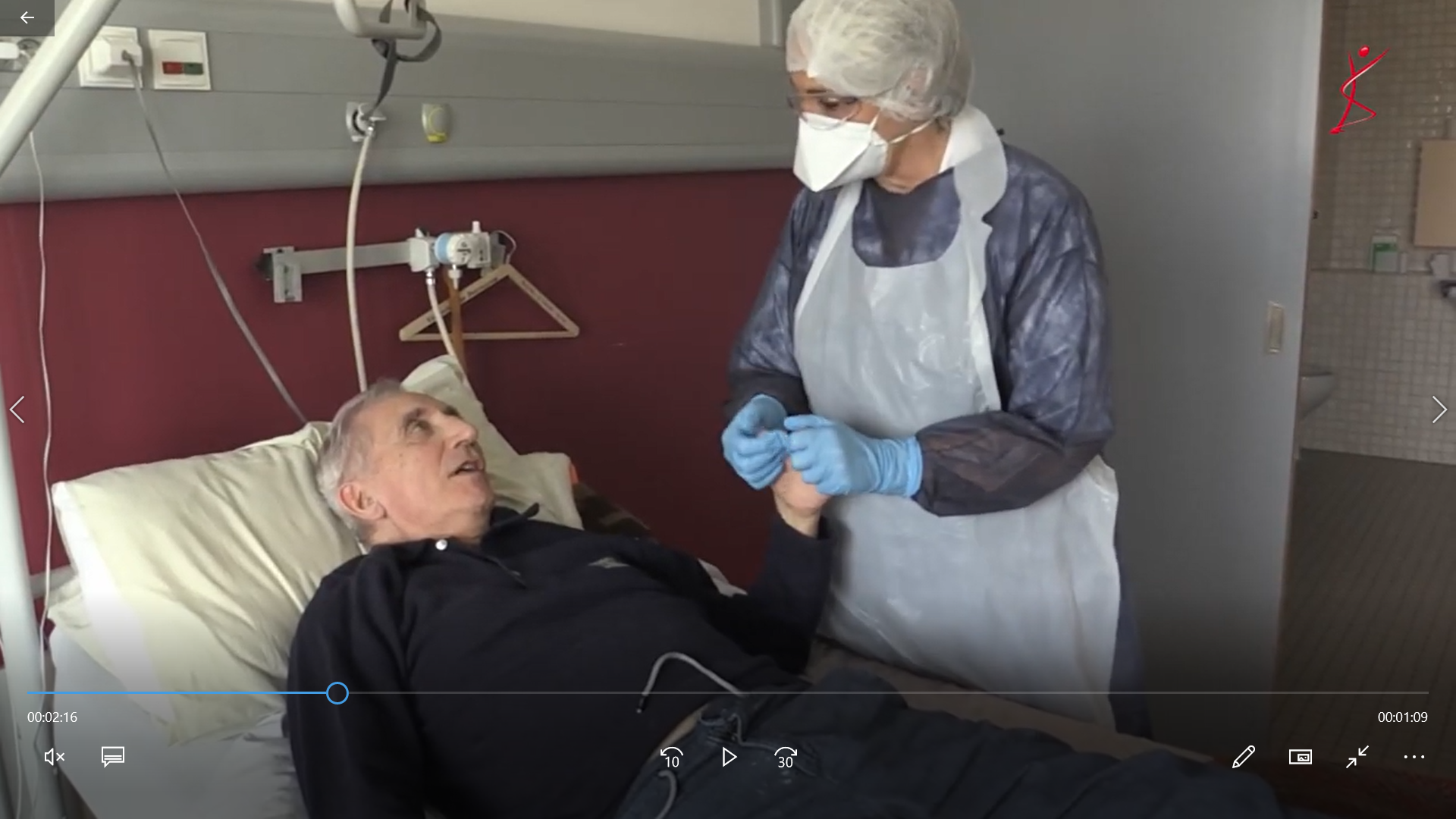 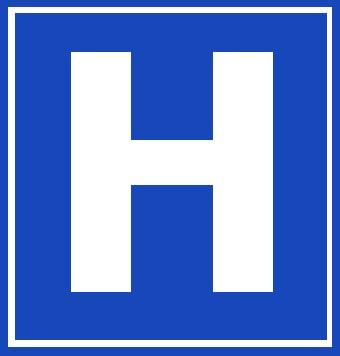 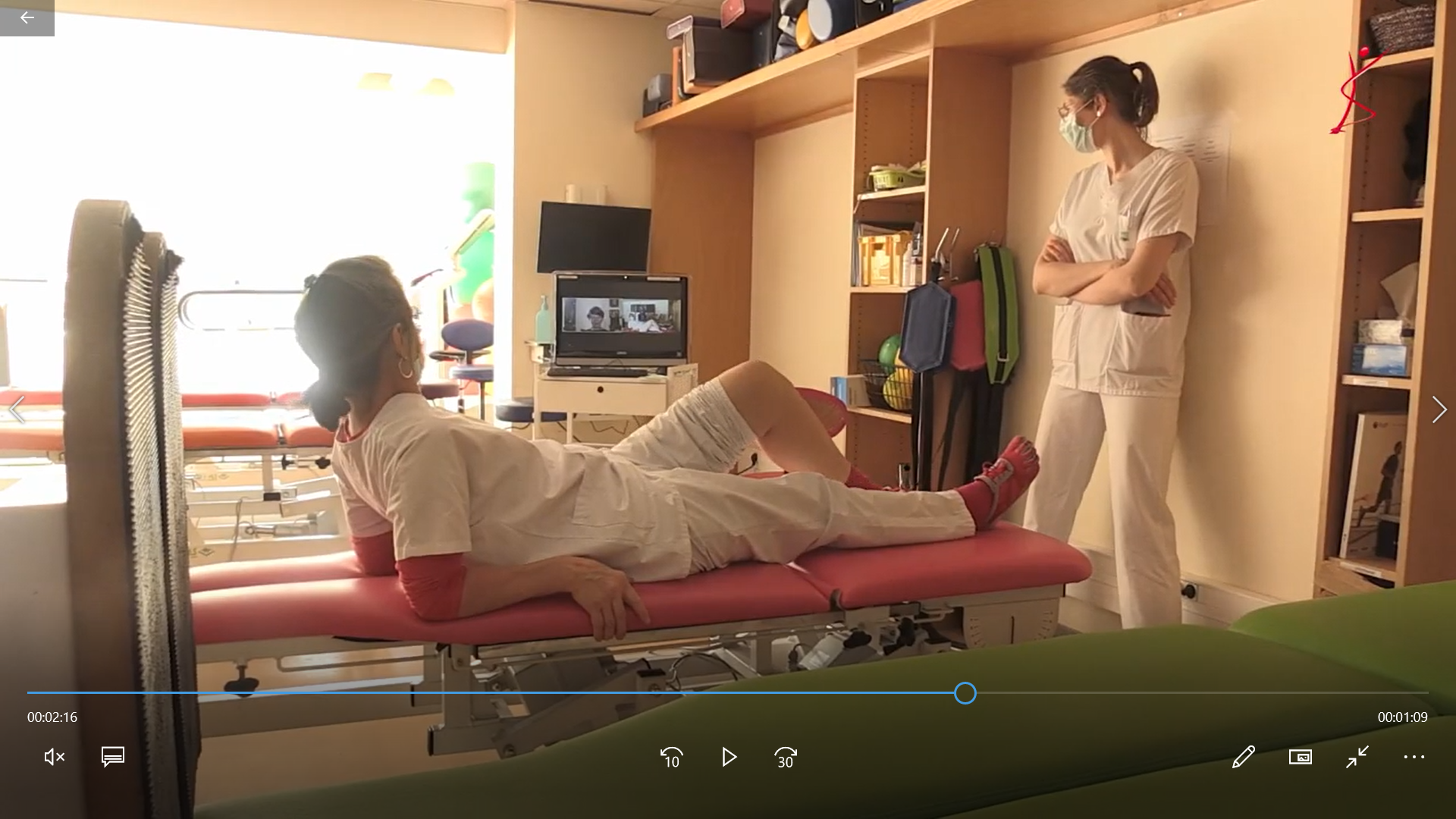 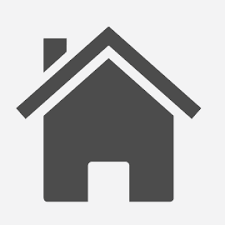 La télémédecine en chirurgie en IDF
Webinaire – 15/10/2020 – 17h30 à 19h30
4
Arrêté du 16 avril 2020 JO 18 avril 2020
La télémédecine en chirurgie en IDF
Webinaire – 15/10/2020 – 17h30 à 19h30
5
Les pathologies du système musculo-squelettique ou post-chirurgicales
Arthroplastie de genou
Arthroplastie de hanche
Arthroplastie d’épaule
Rupture de coiffe opérée
Rachis opéré
Ligamentoplastie
Facture de l’extrémité supérieure de l’humérus opérée ou non
Deux à trois séances par semaine
45 minutes
ZOOM : mode synchrone
Programme évolutif d’exercices à faire deux fois par jour.
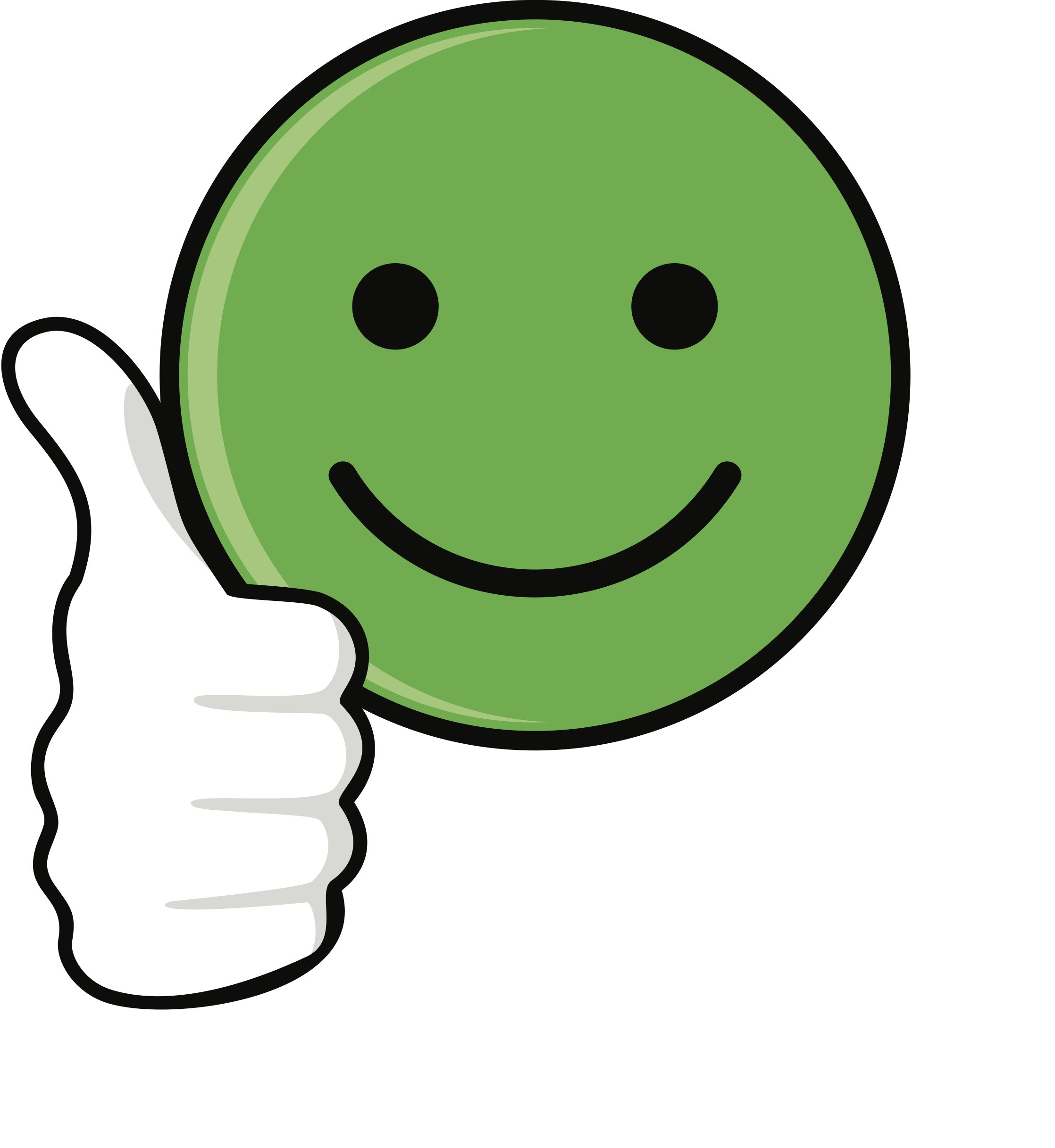 La télémédecine en chirurgie en IDF
Webinaire – 15/10/2020 – 17h30 à 19h30
6
Les études
La télémédecine en chirurgie en IDF
Webinaire – 15/10/2020 – 17h30 à 19h30
7
Pr Michel Tousignant, Université de Sherbrooke, Canada Rééducation post-arthroplastie de genou (208 patients)
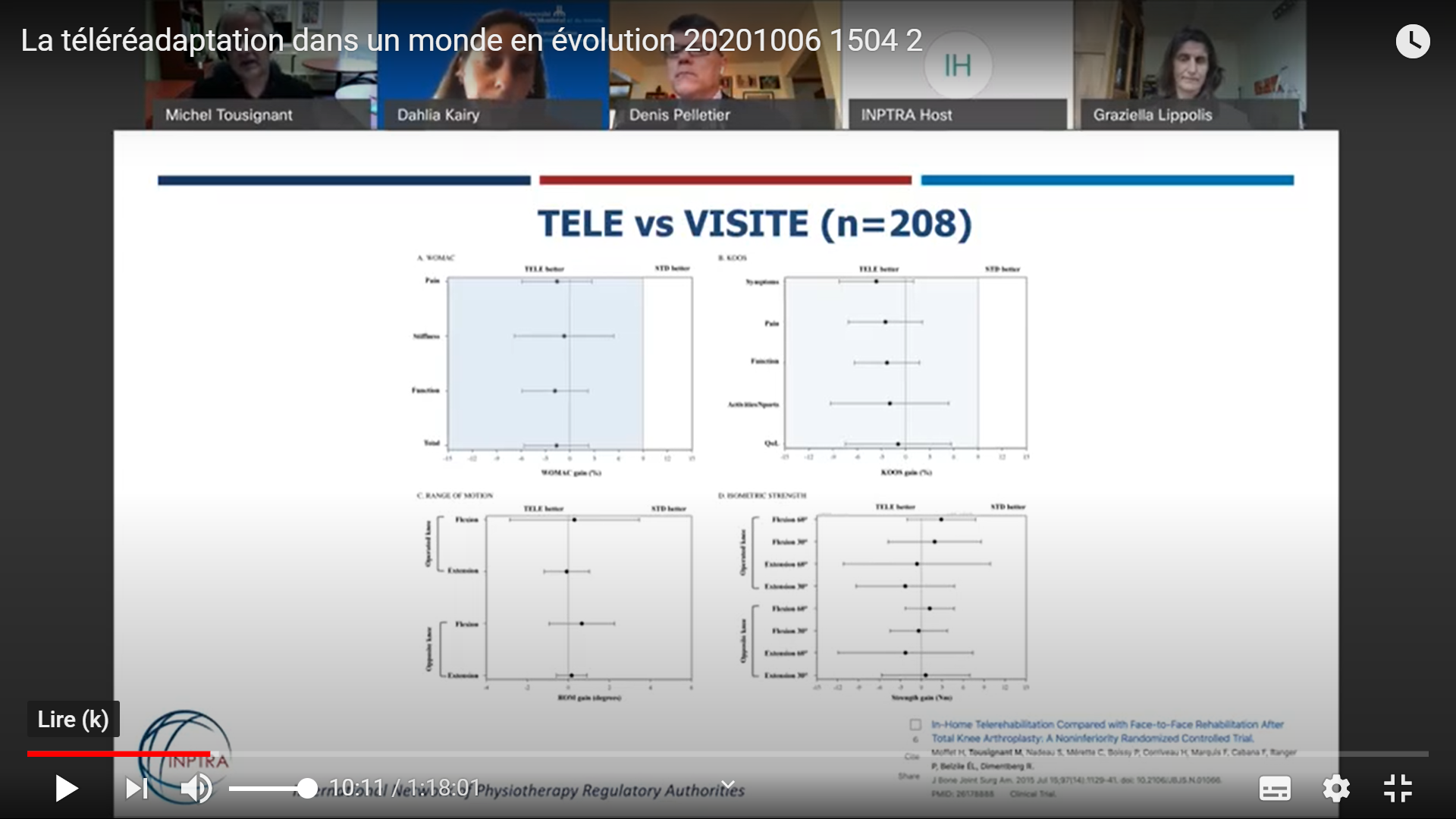 La télémédecine en chirurgie en IDF
Webinaire – 15/10/2020 – 17h30 à 19h30
8
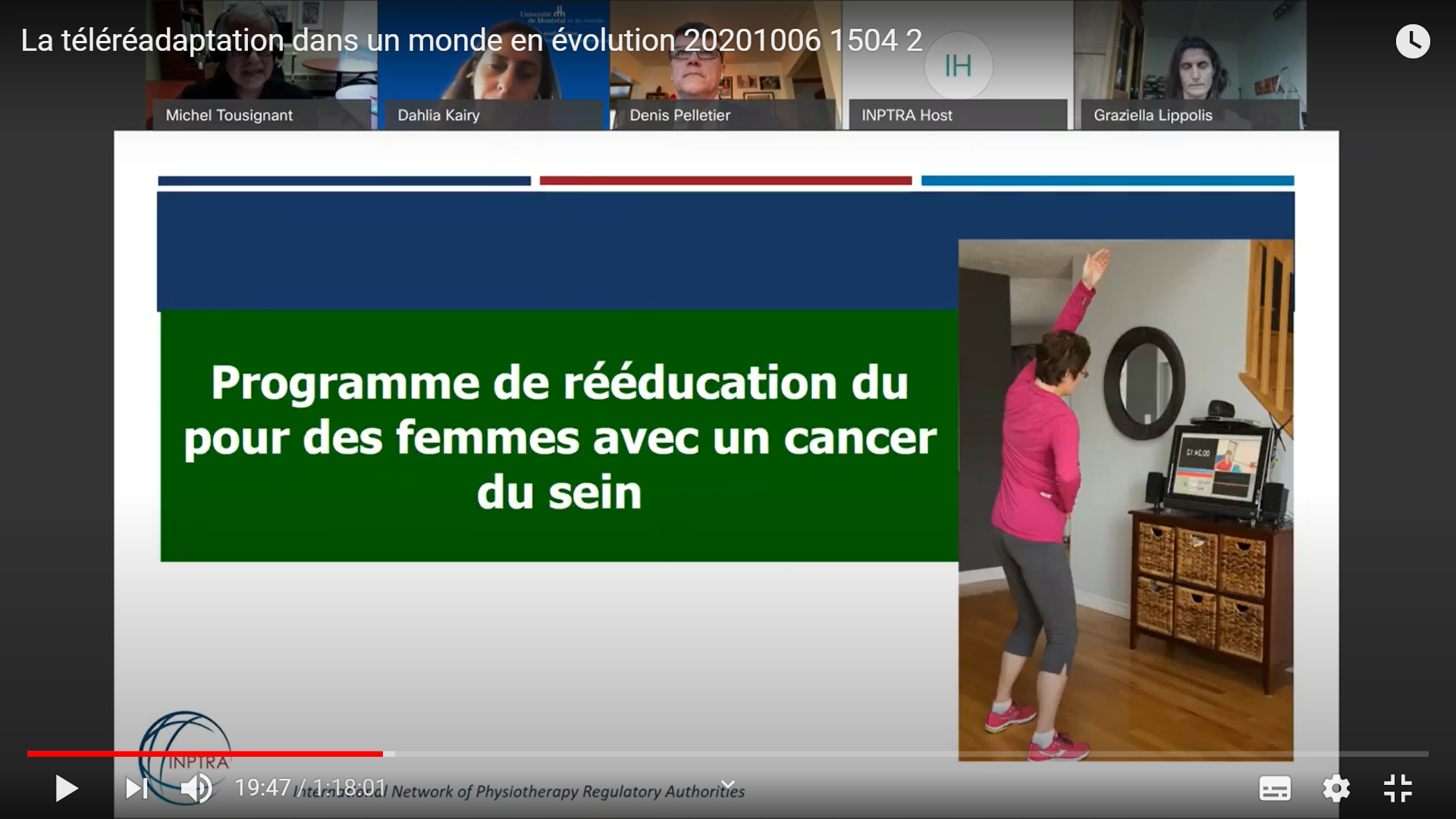 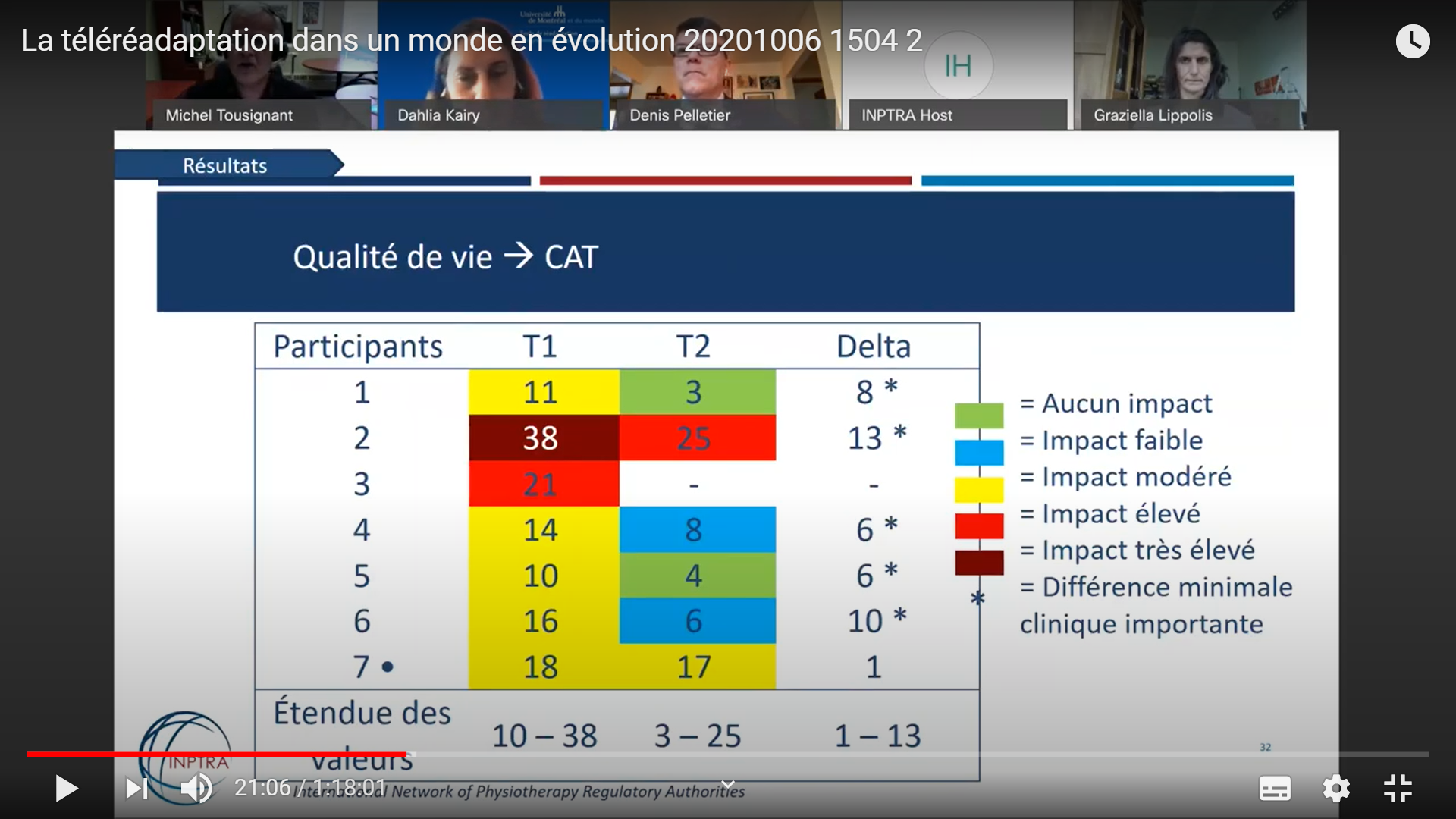 La télémédecine en chirurgie en IDF
Webinaire – 15/10/2020 – 17h30 à 19h30
9
Pr Michel Tousignant, Université de Sherbrooke, CanadaProgramme d’exercice de Tai Chi pour les AVC avec un trouble de l’équilibre
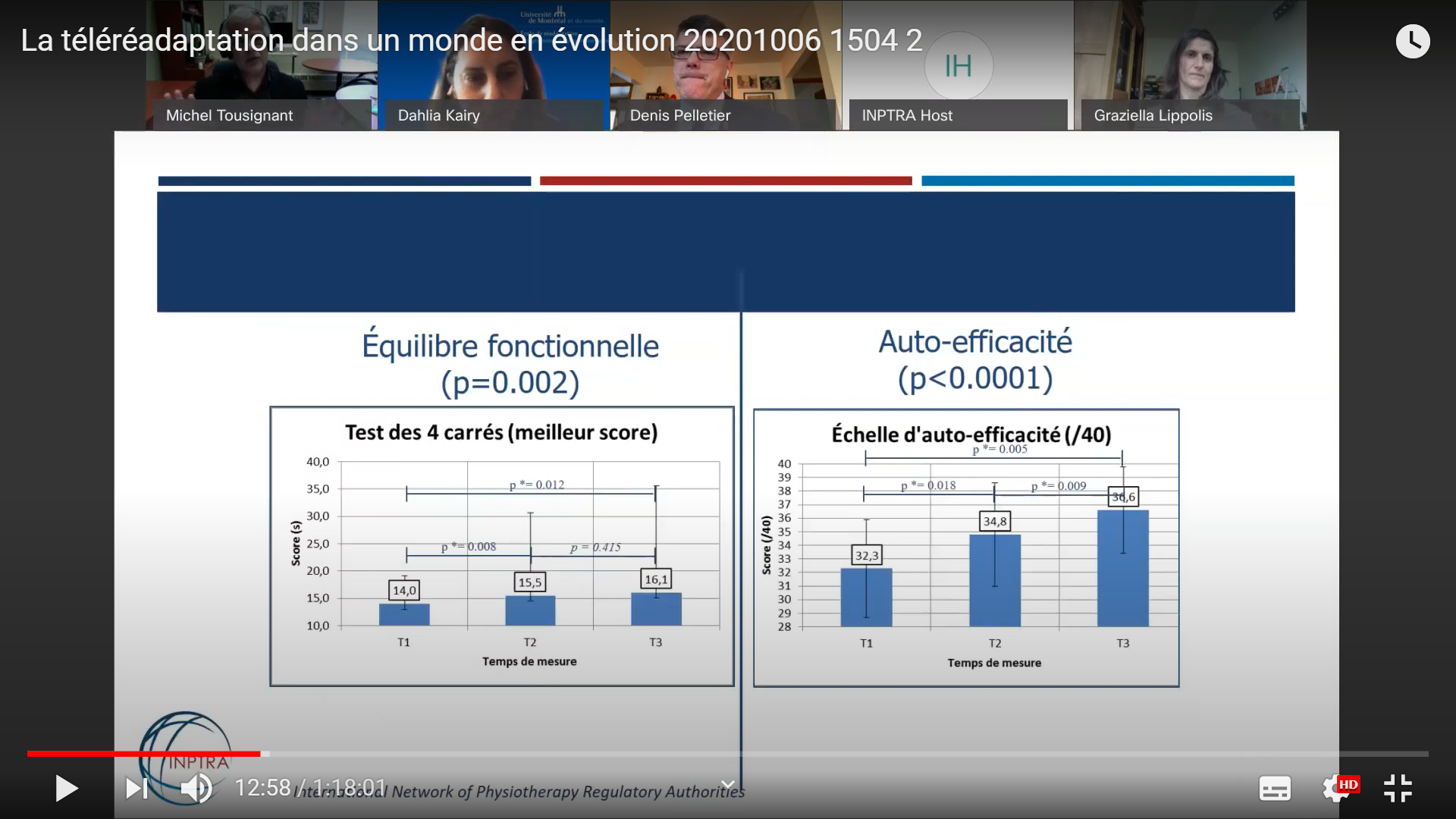 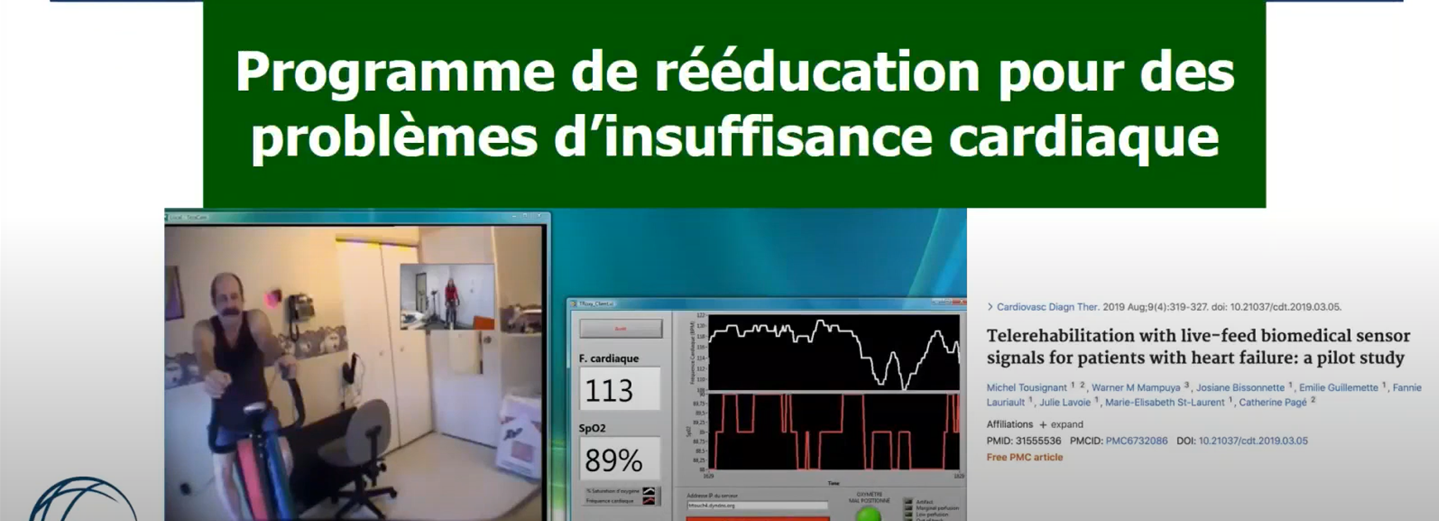 La télémédecine en chirurgie en IDF
Webinaire – 15/10/2020 – 17h30 à 19h30
10
Les outils actuels et de demain
La télémédecine en chirurgie en IDF
Webinaire – 15/10/2020 – 17h30 à 19h30
11
La télékinesithérapie en mode synchrone ou asynchrone
Mode « direct » ou synchrone

Transmission en temps réel
Zoom
Whatsapp
Facetime
…..
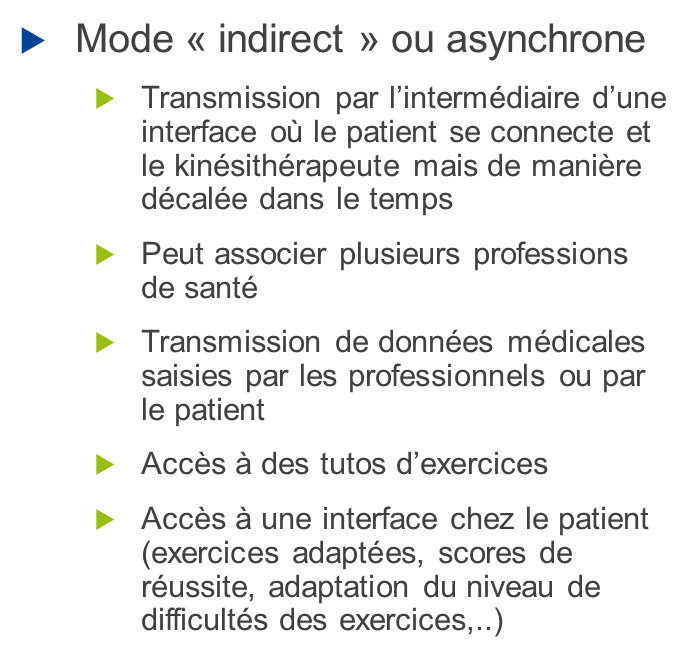 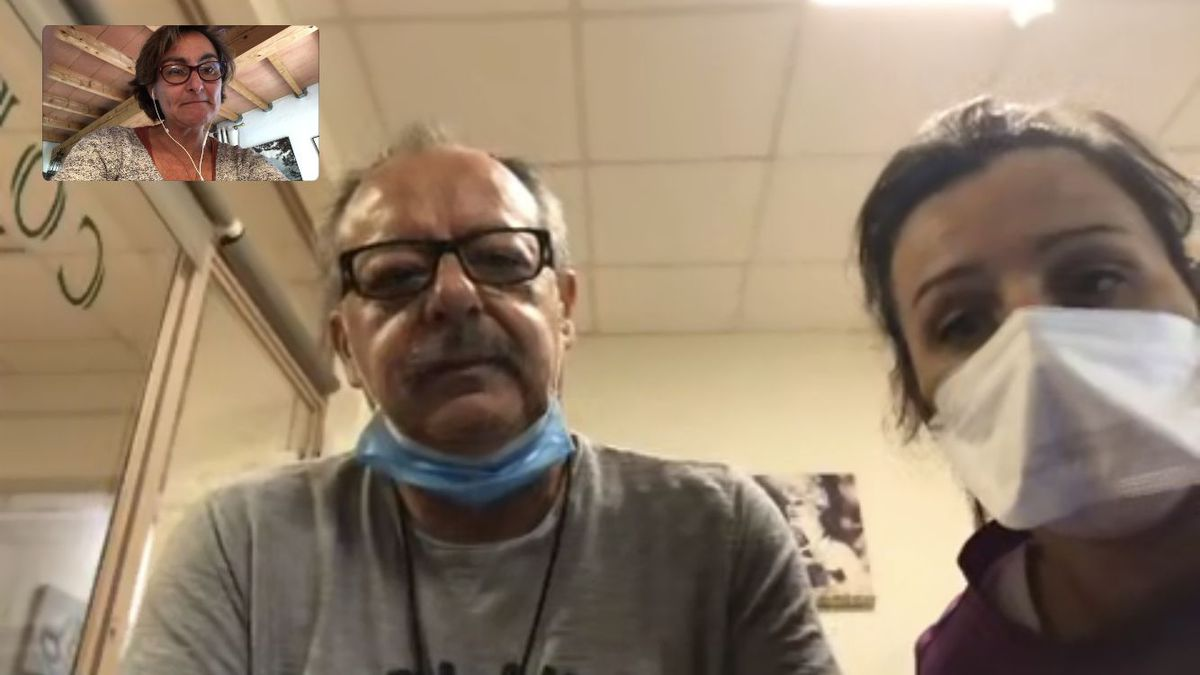 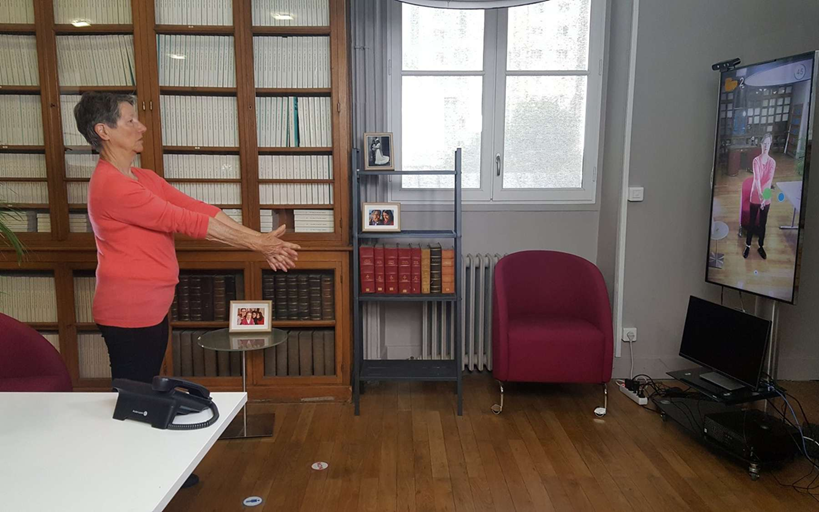 La télémédecine en chirurgie en IDF
Webinaire – 15/10/2020 – 17h30 à 19h30
12
Le patient « au bon endroit au bon moment ».
Avantages :
Favoriser l’éducation pré-opératoire,
Diminuer le temps d’hospitalisation,
Maintenir l’adhésion du patient à sa prise en charge,
Surveiller et prévenir l’éventuelle apparition de complications,
Diminuer la consommation de « service » (ambulance, VSL, ..)
Diminuer le temps voir les coûts de traitement.
Qualité, éthique, équité, choix du patient, choix du kinésithérapeute :

Accessibilité visuelle et audio
Alphabétisation numérique des patients et des aidants
Evaluation clinique afin de minimiser les risques et optimiser la qualité des prises en charge
Accord du patient pour une prise en charge en TR
Protocole d’urgence à la maison.
La télémédecine en chirurgie en IDF
Webinaire – 15/10/2020 – 17h30 à 19h30
13
Conclusion : Les perspectives de la télékinésithérapie
La télémédecine en chirurgie en IDF
Webinaire – 15/10/2020 – 17h30 à 19h30
14